SAANENMÖSER –
Geneva: 157 km | Zürich: 201 km | Basel: 178 km | Interlaken: 60 km | Bern: 77 km
Basel
Zürich
Neuchâtel
BERN
Fribourg
SAANENMÖSER
Lausanne
Genf
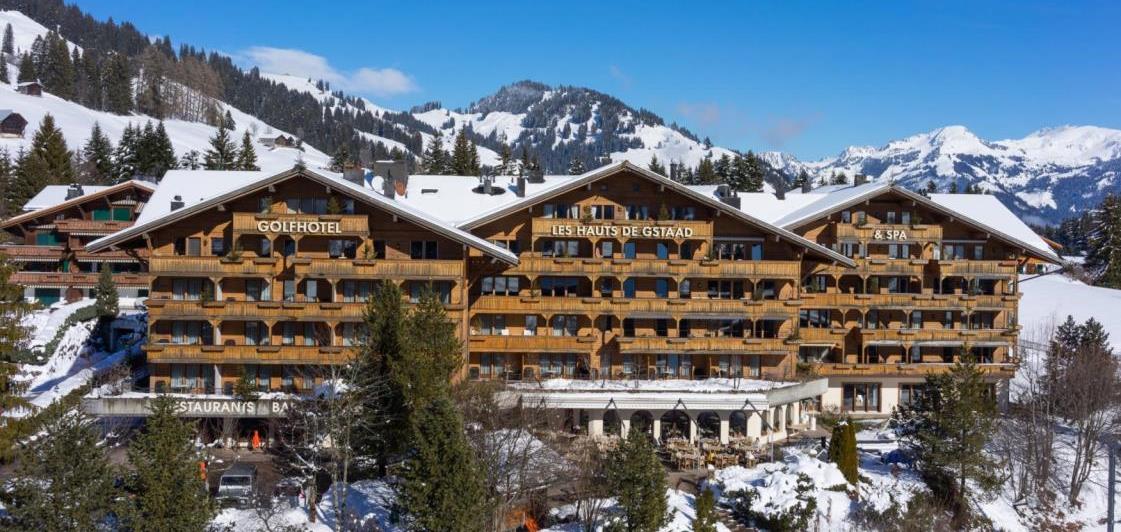 COMPLETE FACE LIFTING IN THE  MAINBUILDING
Alpine chic with lots of wood, light fabrics and warm colours
ROOMS IN CHALET GOLFINO
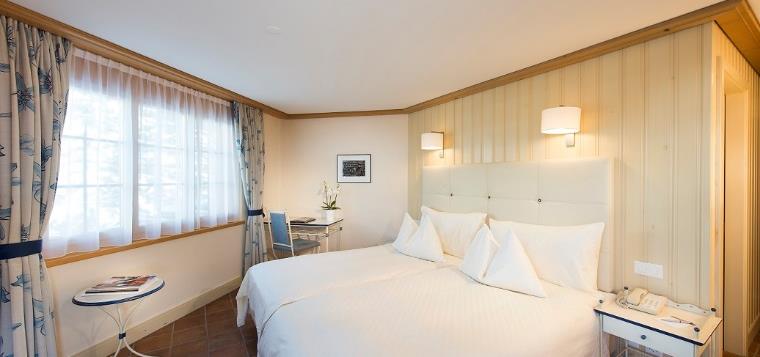 RESTAURANTS & BAR
3 restaurants with a variety of culinary highlights and one bar with fire place
BELLE  EPOQUE –
Gourmet restaurant with 14 GaultMillau Points
MÖSERSTUBE
BÄRENGRABEN –
Swiss cuisine with specialities such as fondue and raclette
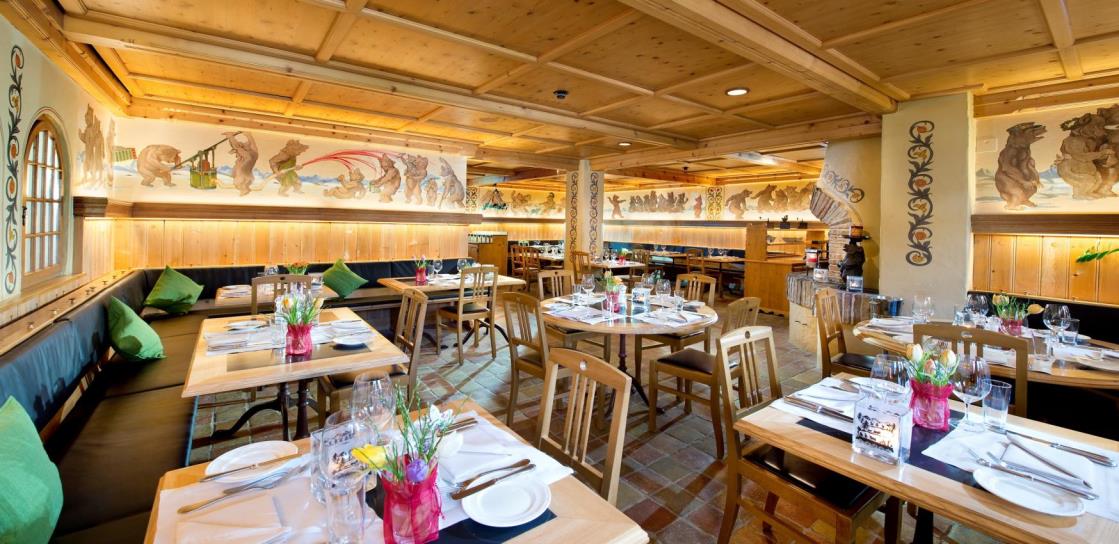 PANORAMIC TERRACE
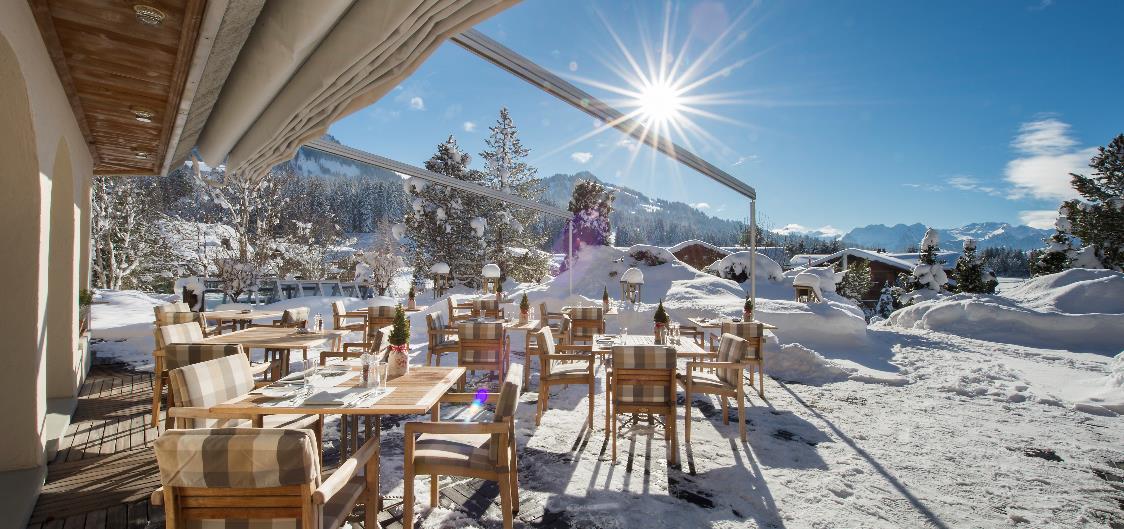 GO-WELL –
SPA & Wellness
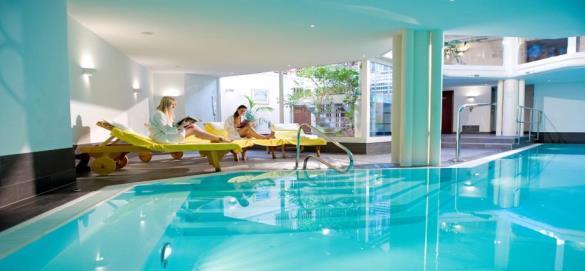 OUTDOOR ACTIVITIES
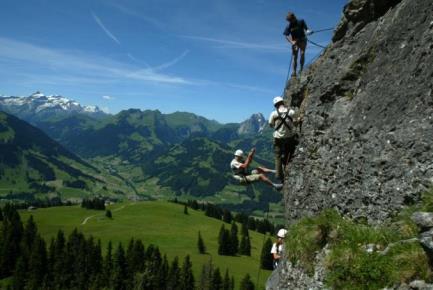 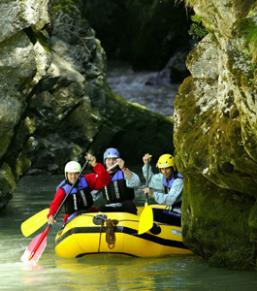 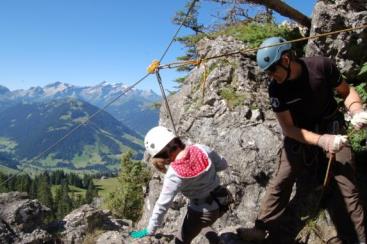 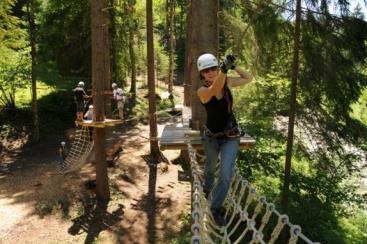 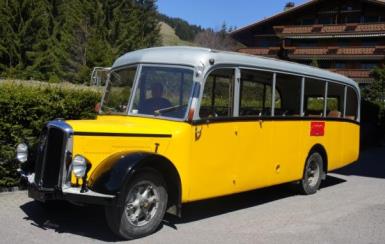